Christ in You
Christ in You Series
Introduction
The commission given by Jesus – Matthew 28:18-20
Go make disciples of all nations
Teach them to obey all the commands I’ve given you
Be sure of this – I am with you always
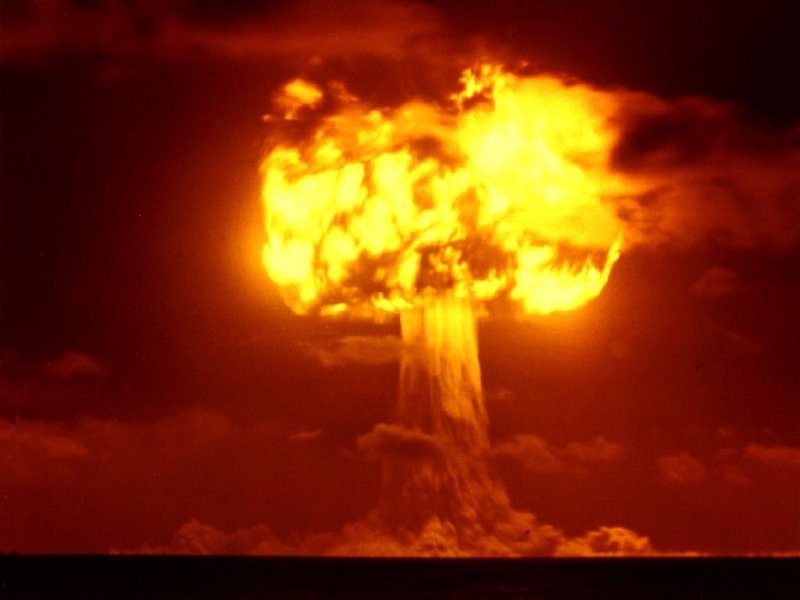 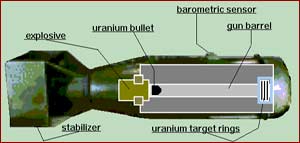 I. Jesus With You
Jesus Christ
Jesus – the Greek form of Joshua – Jehovah our Savior
Christ – the Anointing – the Anointed One
Colossians 1:25-27
The message kept in secret (the Mystery)
Christ in you, the hope of glory
Christ lives in you, the assurance of sharing his glory
Glory – to be defined another time
Anointing in you – the assurance of sharing his glory
II.  Anointing in You
Jesus’ phrase – I will be with you
John 14:15-17
I will not abandon you
The Father will send another Advocate
“Another” – Greek ALLOS – numerical difference and denotes another of the same sort
Vs. HETEROS – qualitative difference – another of a different sort
He lives with and will be in you
John 16:7 – best for Jesus to go and Advocate to come 
Luke 24:47-49
Message proclaimed with his authority
Forgiveness of sin for all who repent
You are witnesses
Wait for the Holy Spirit – power from heaven
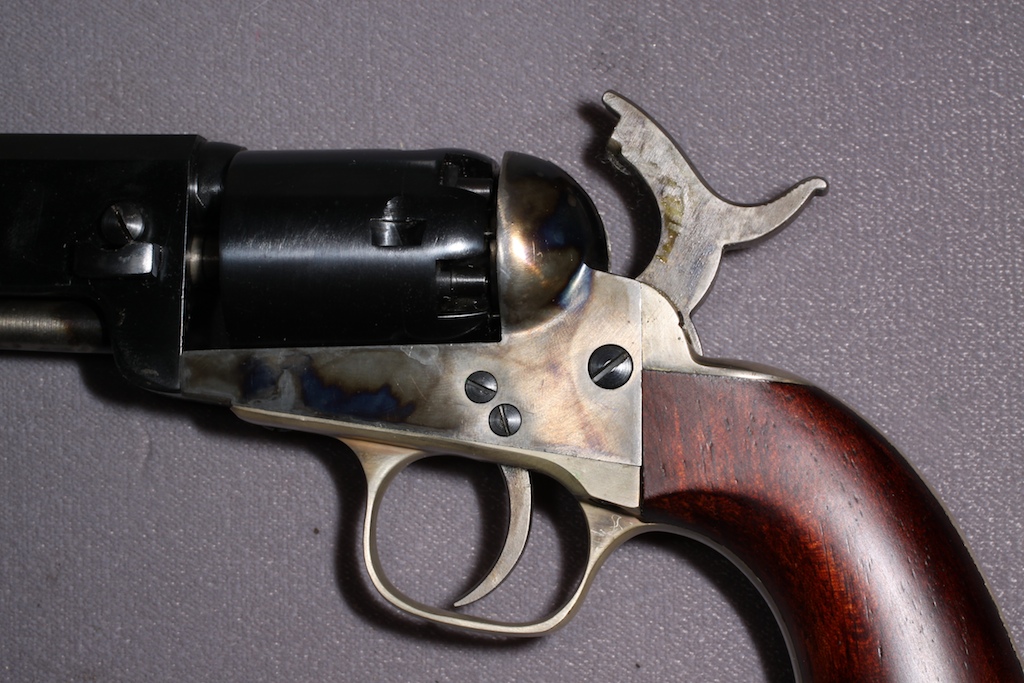 III. His Power in Us
Ephesians 3:20-21
God is able
Through his mighty power
At work within us
Accomplish more… (Amplified Bible)
20 Now to Him Who, by (in consequence of) the [action of His] power that is at work within us, is able to [carry out His purpose and] do superabundantly, far over and above all that we [dare] ask or think [infinitely beyond our highest prayers, desires, thoughts, hopes, or dreams]—
2 Corinthians 3:1-6
You are a letter from Christ
Everyone reads it
The result of our ministry among you
Confident because of our great trust in God
Enabled to be ministers of his new covenant
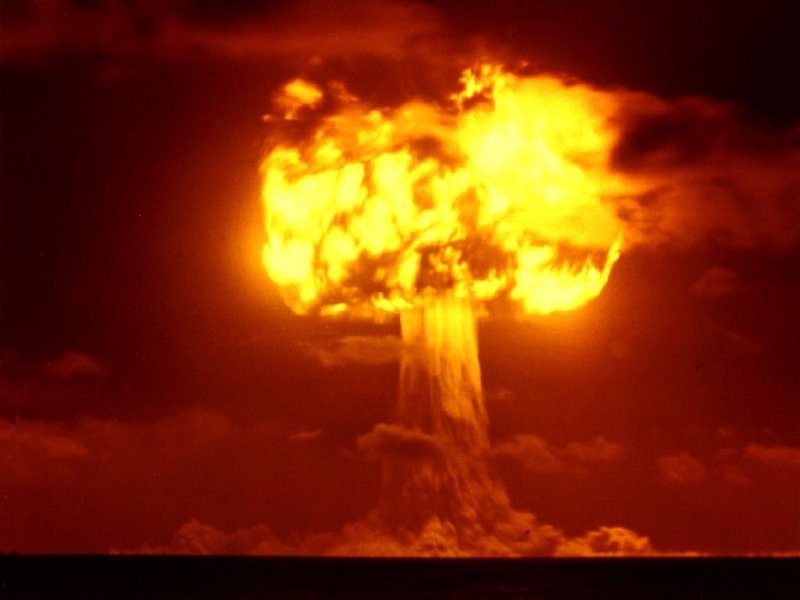 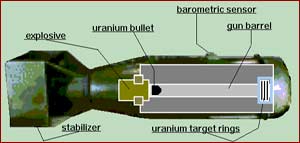